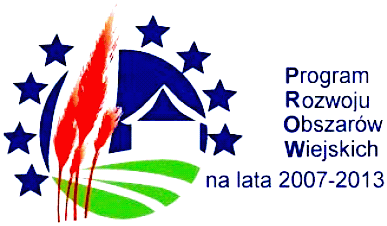 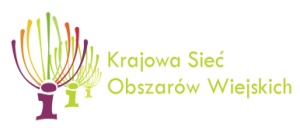 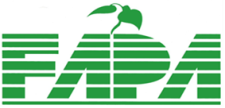 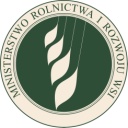 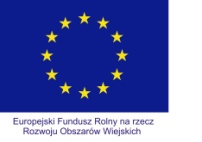 „Europejski Fundusz Rolny na rzecz Rozwoju Obszarów Wiejskich: Europa inwestująca w obszary wiejskie.”
Projekt opracowany przez Centrum Doradztwa Rolniczego w Brwinowie O/Kraków
Projekt współfinansowany ze środków Unii Europejskiej w ramach Pomocy Technicznej Programu Rozwoju Obszarów Wiejskich na lata 2007-2013
Instytucja Zarządzająca Programem Rozwoju Obszarów Wiejskich  na lata 2007-2013 - Minister Rolnictwa i Rozwoju Wsi
„Stan i perspektywy rozwoju spółdzielczości wiejskiej w Polsce (badania, wirtualne konwersatorium naukowe, spotkanie audytoryjne podsumowujące badania, publikacja naukowa)”.
Badania desk research 
Adam Dąbrowski
Badania desk research
Materiał
Krajowa Rada Rewizyjna
Spółdzielni „Samopomoc Chłopska”;
Rolniczych Spółdzielni Produkcyjnych;
Spółdzielni Ogrodniczo-Pszczelarskich;
Rolników Kółek i Organizacji Rolniczych;
Spółdzielni Mleczarskich; 
Banków Spółdzielczych; 
Spółdzielni Socjalnych; 
Krajowy Związek Grup Producentów Rolnych – Izba Gospodarcza
Materiał
statuty, 
programy i plany działania, 
sprawozdania z ich realizacji,
dane statystyczne dotyczące liczby podmiotów i liczby członków, 
dane finansowe w tym dotyczące majątku trwałego w ostatnich 3 latach
Cel badań
Co motywuje rolników do członkostwa w spółdzielni?
W jaki sposób spółdzielnie wpływają na rozwój przedsiębiorczości na obszarach wiejskich?
Co decyduje (wpływa) o rozwoju spółdzielni?
Jakie działania podejmują zarządy spółdzielni by zaspokoić potrzeby swoich członków?
Jakie funkcje pozaekonomiczne realizują spółdzielnie?
Jakie są preferencje spółdzielni w rozwoju działalności wytwórczej i usługowej?
Co motywuje rolników do członkostwa w spółdzielni?
Jakie działania podejmują zarządy spółdzielni by zaspokoić potrzeby swoich członków?
Jakie funkcje pozaekonomiczne realizują spółdzielnie?